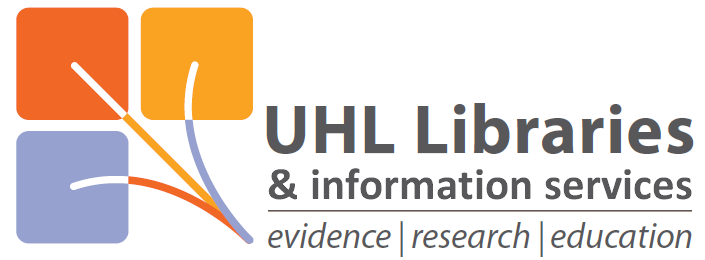 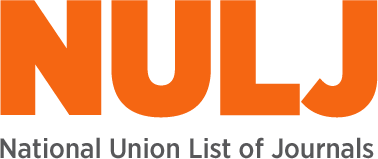 nulj.uk
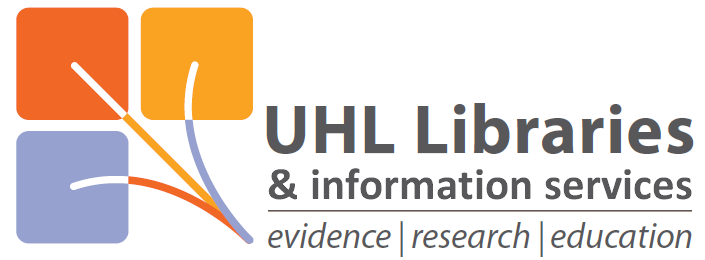 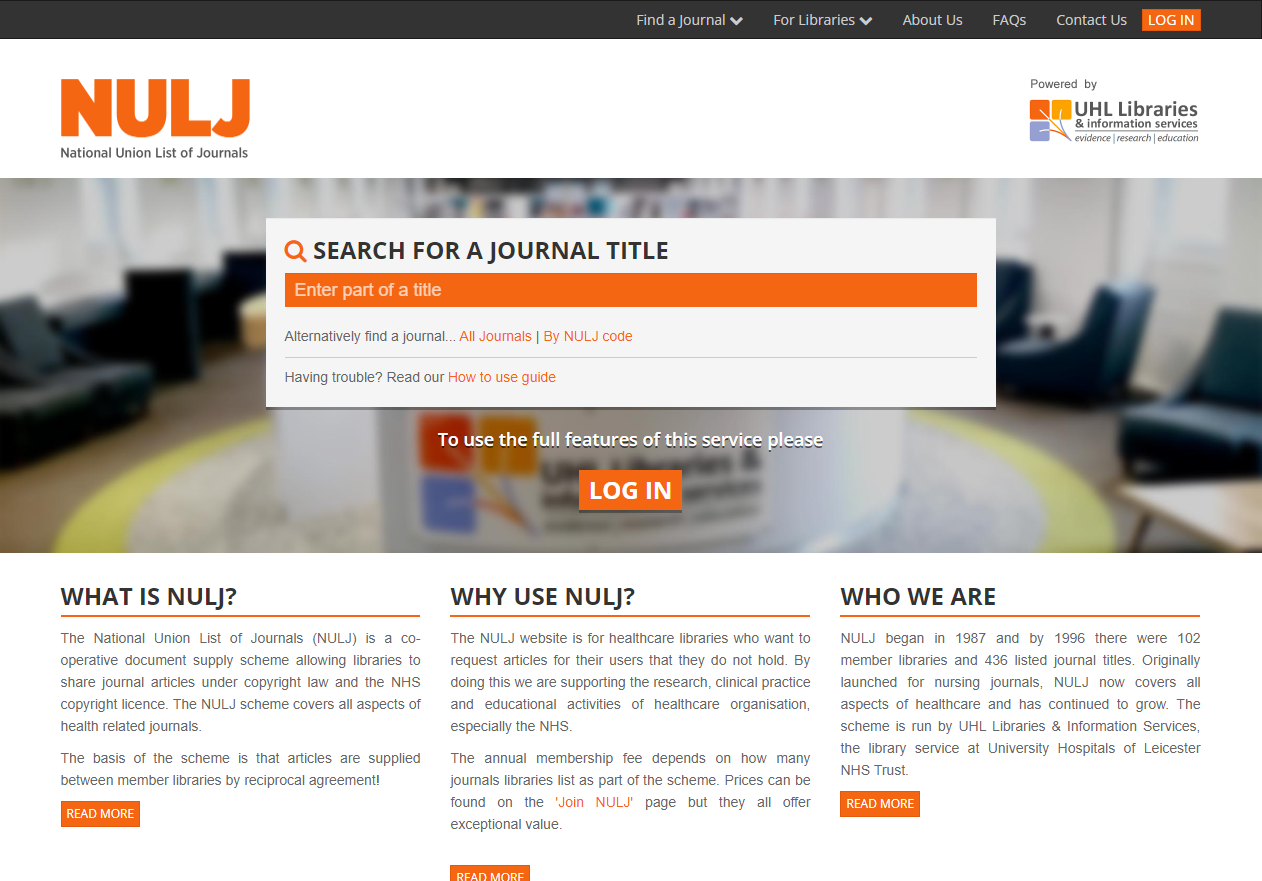 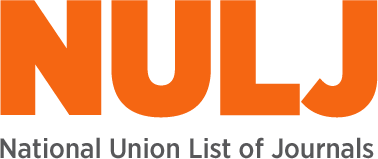 nulj.uk
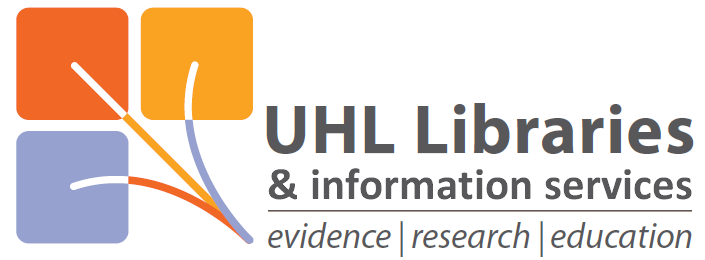 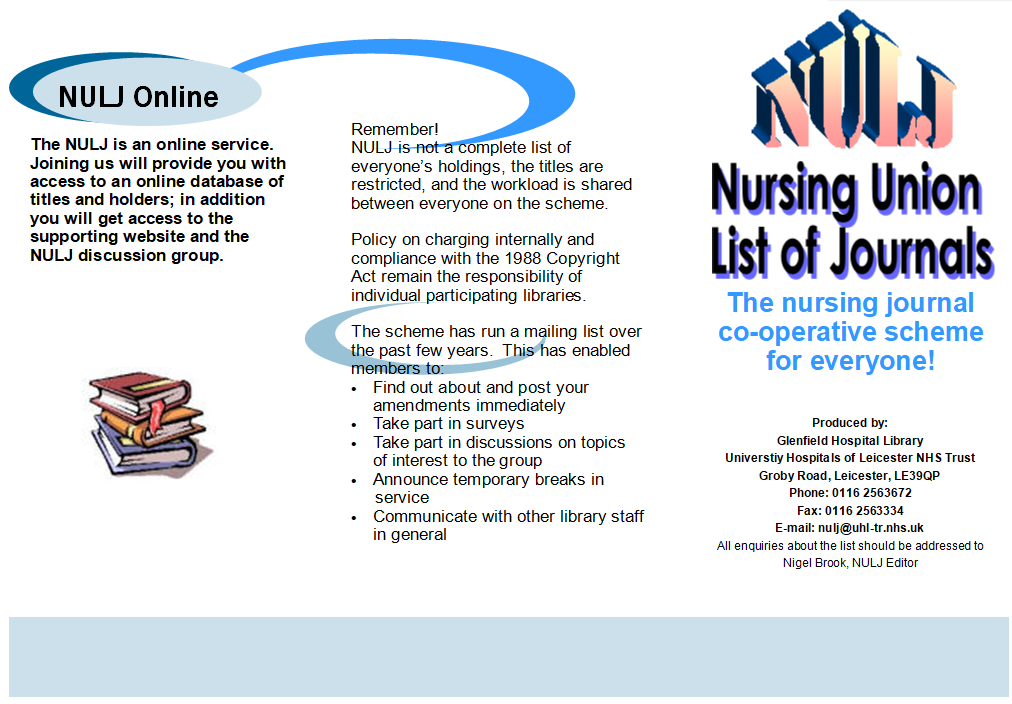 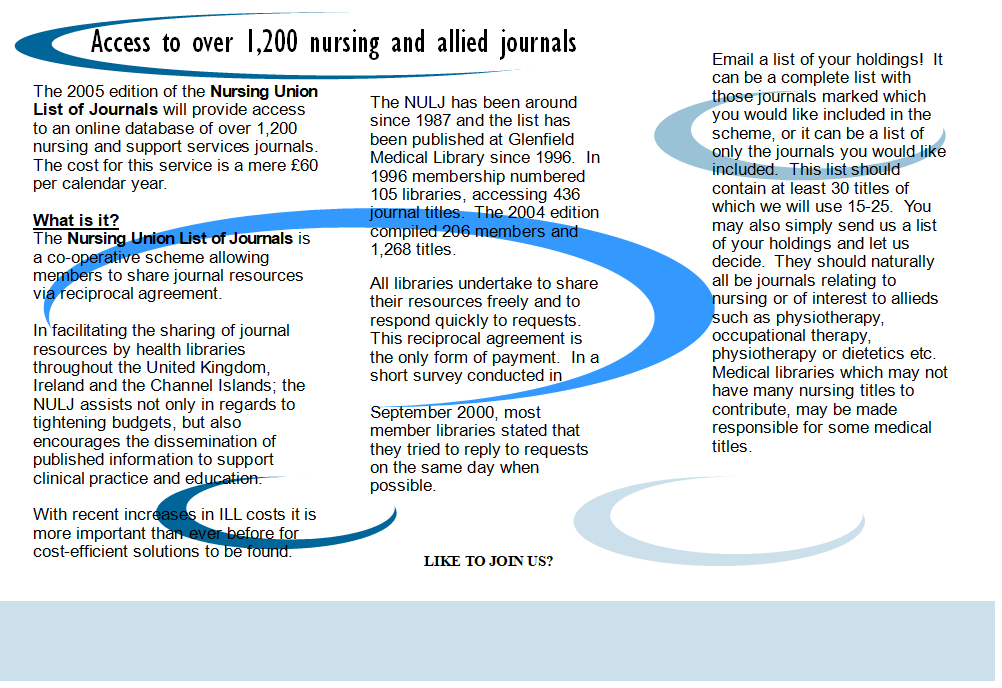 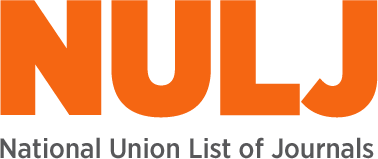 nulj.uk
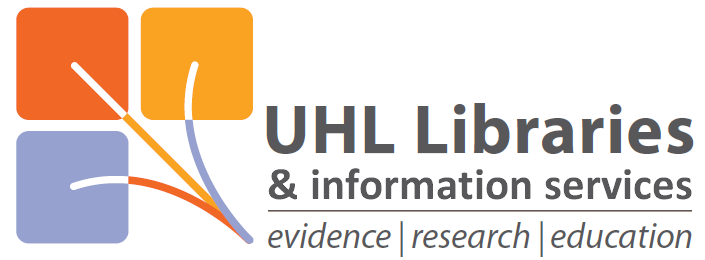 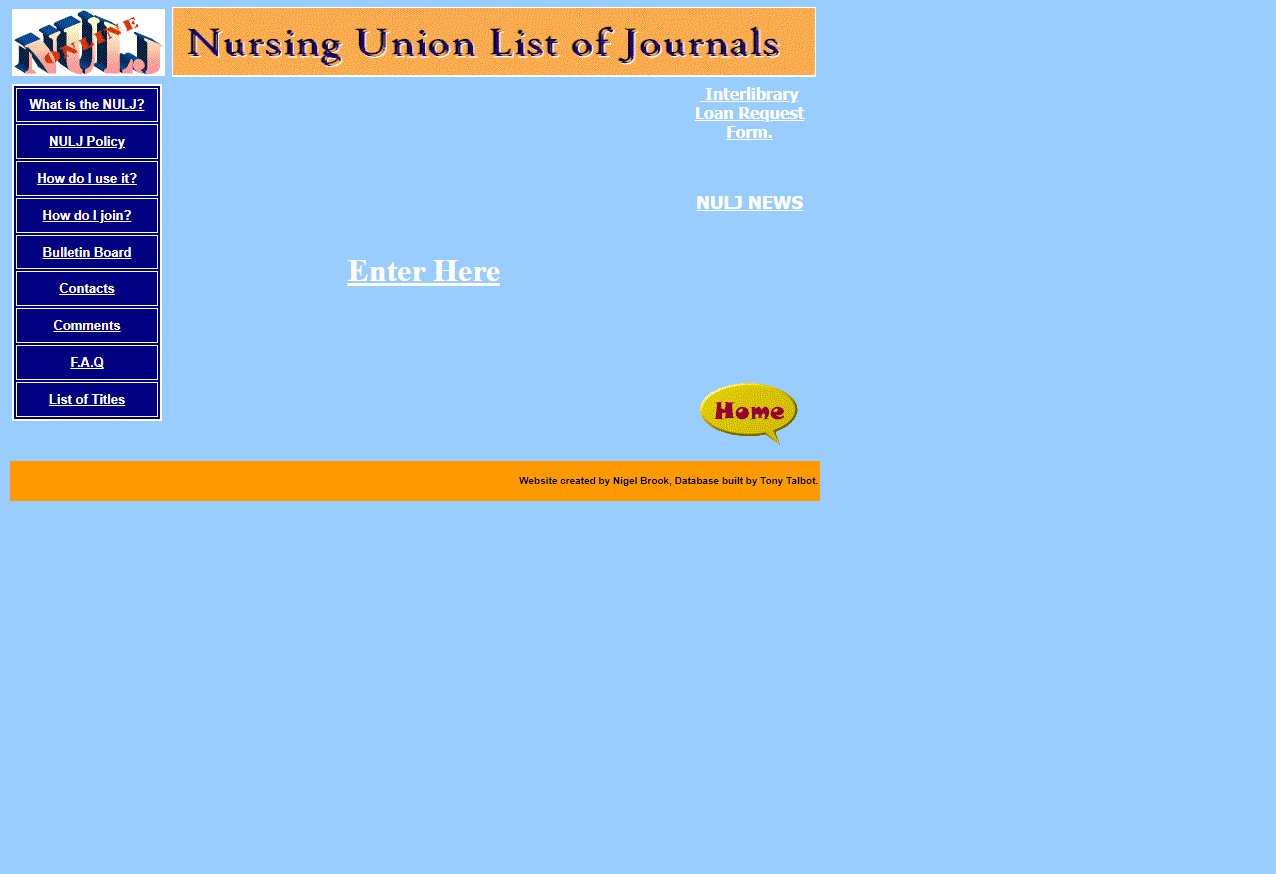 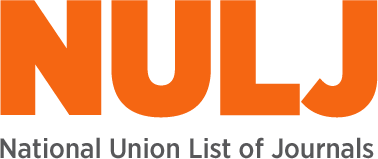 nulj.uk
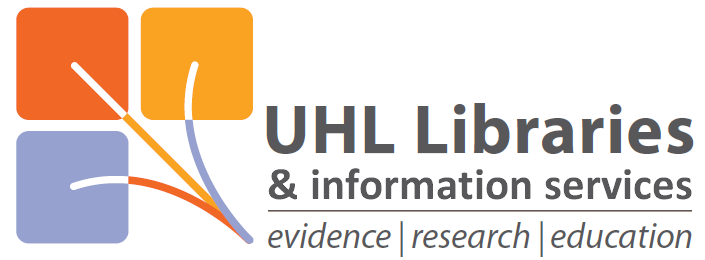 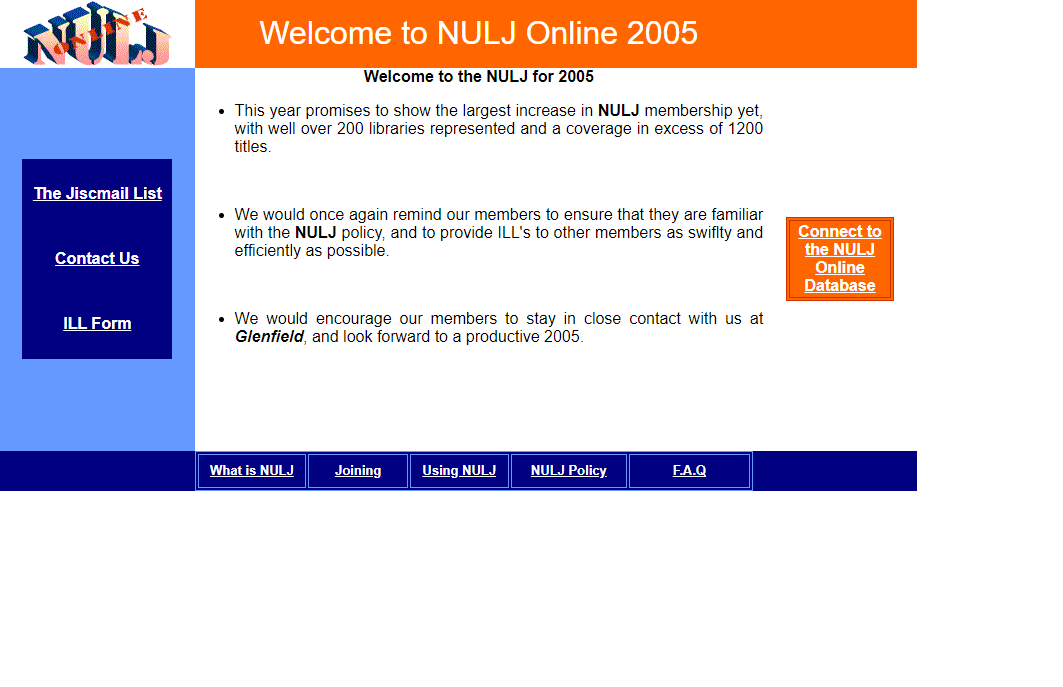 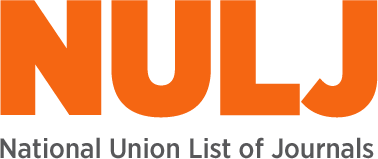 nulj.uk
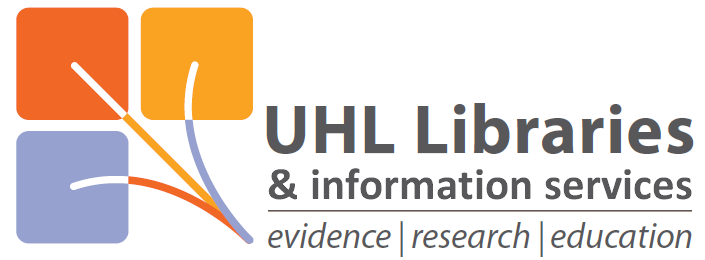 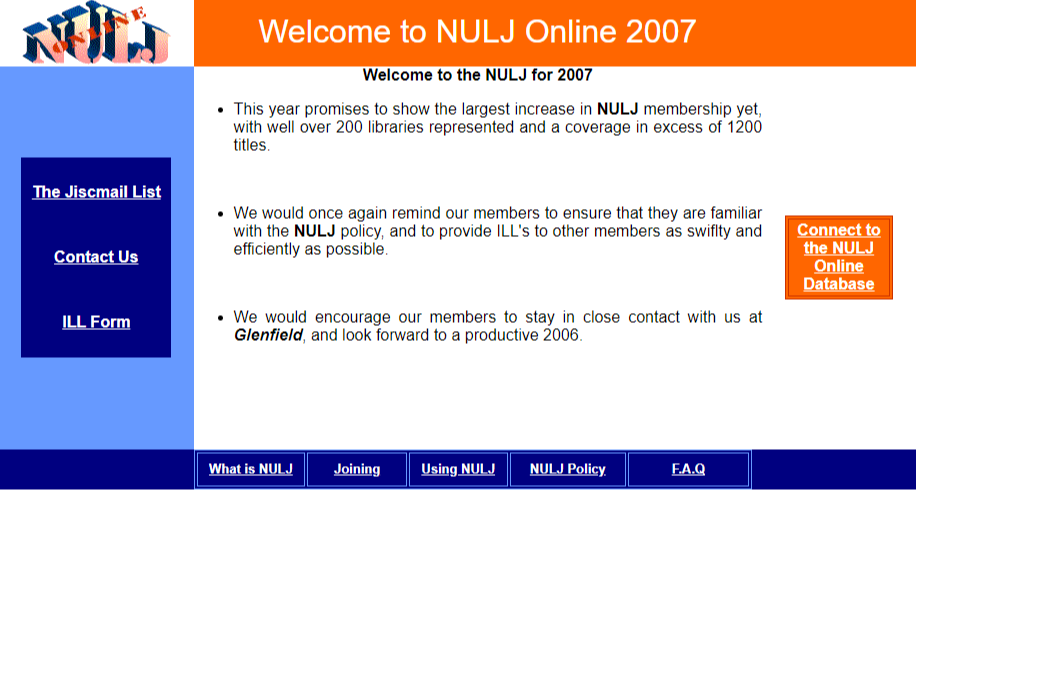 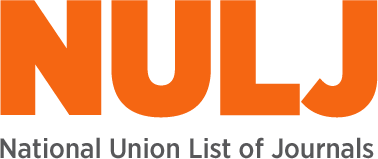 nulj.uk
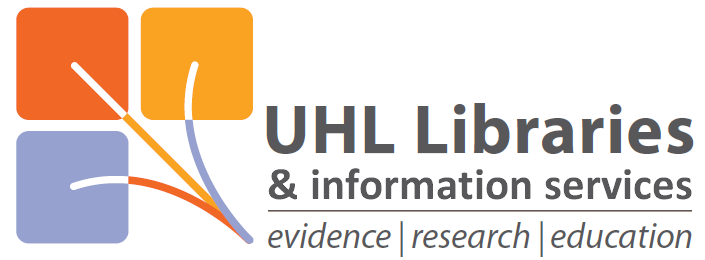 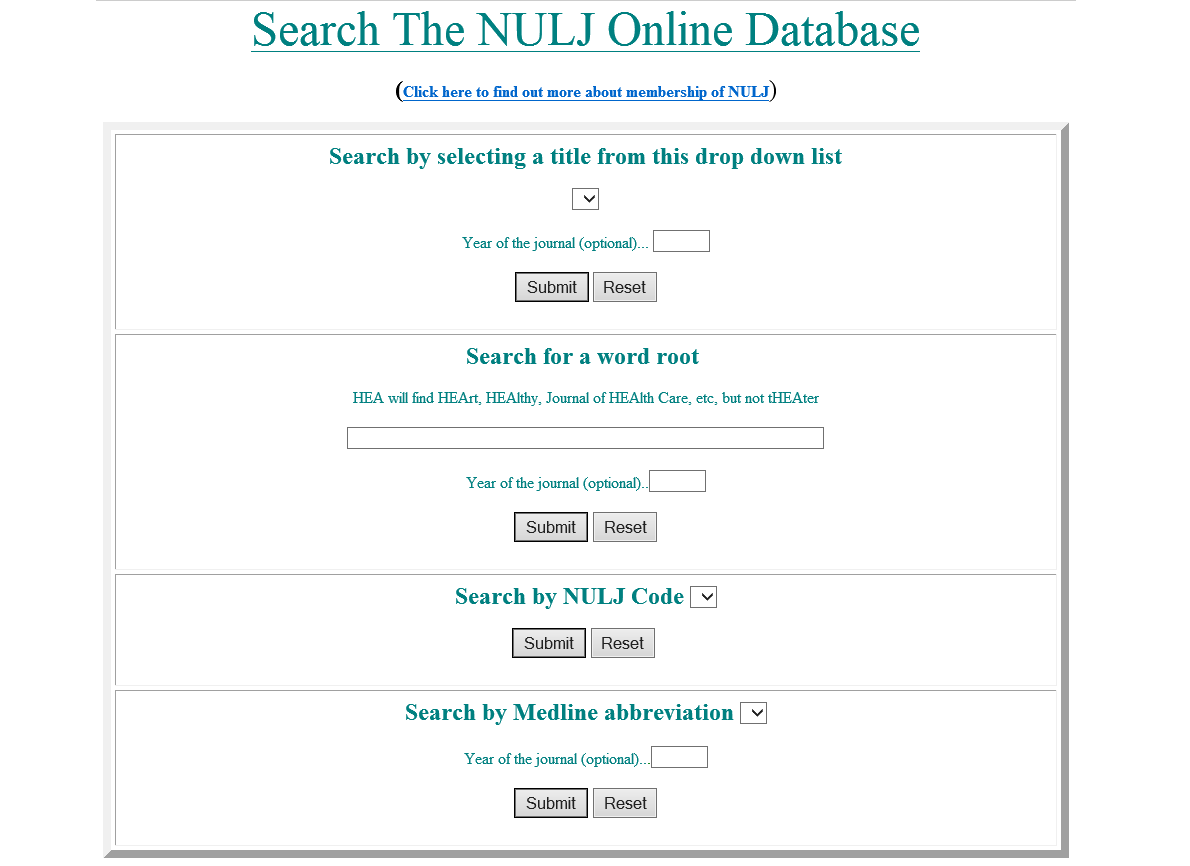 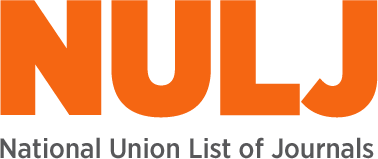 nulj.uk
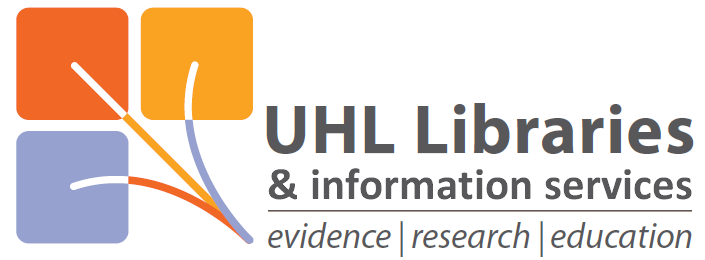 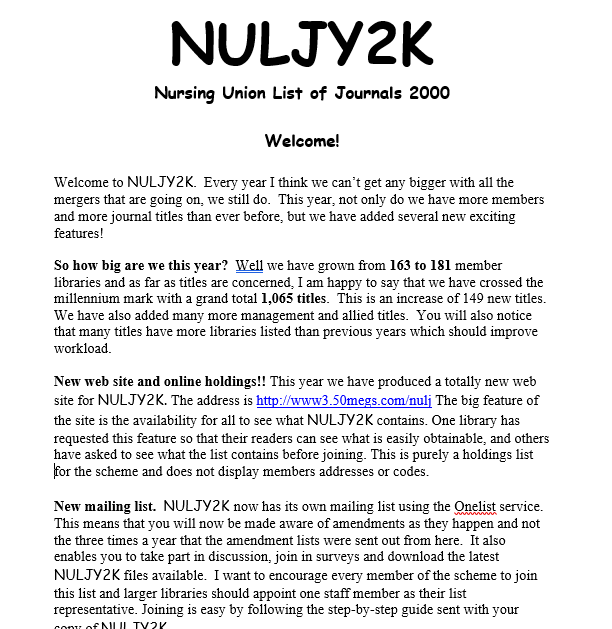 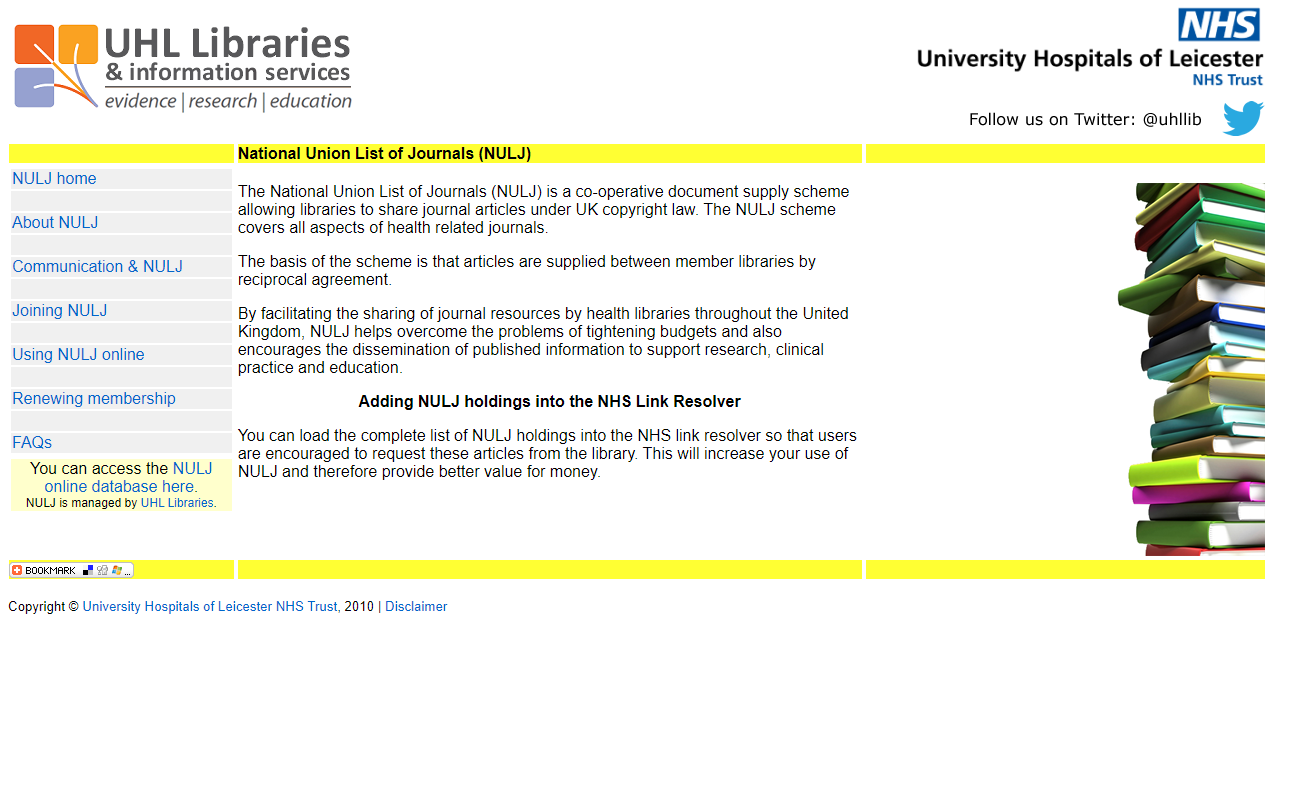 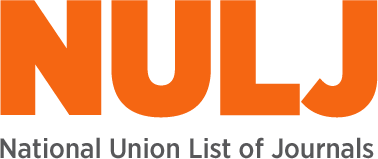 nulj.uk
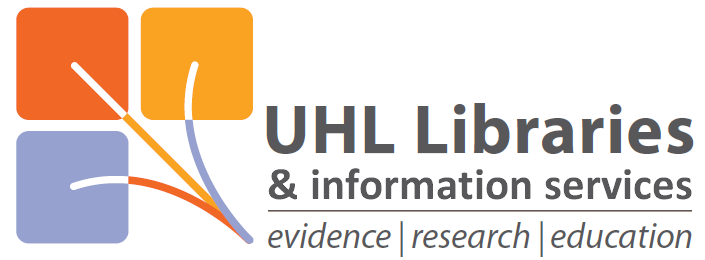 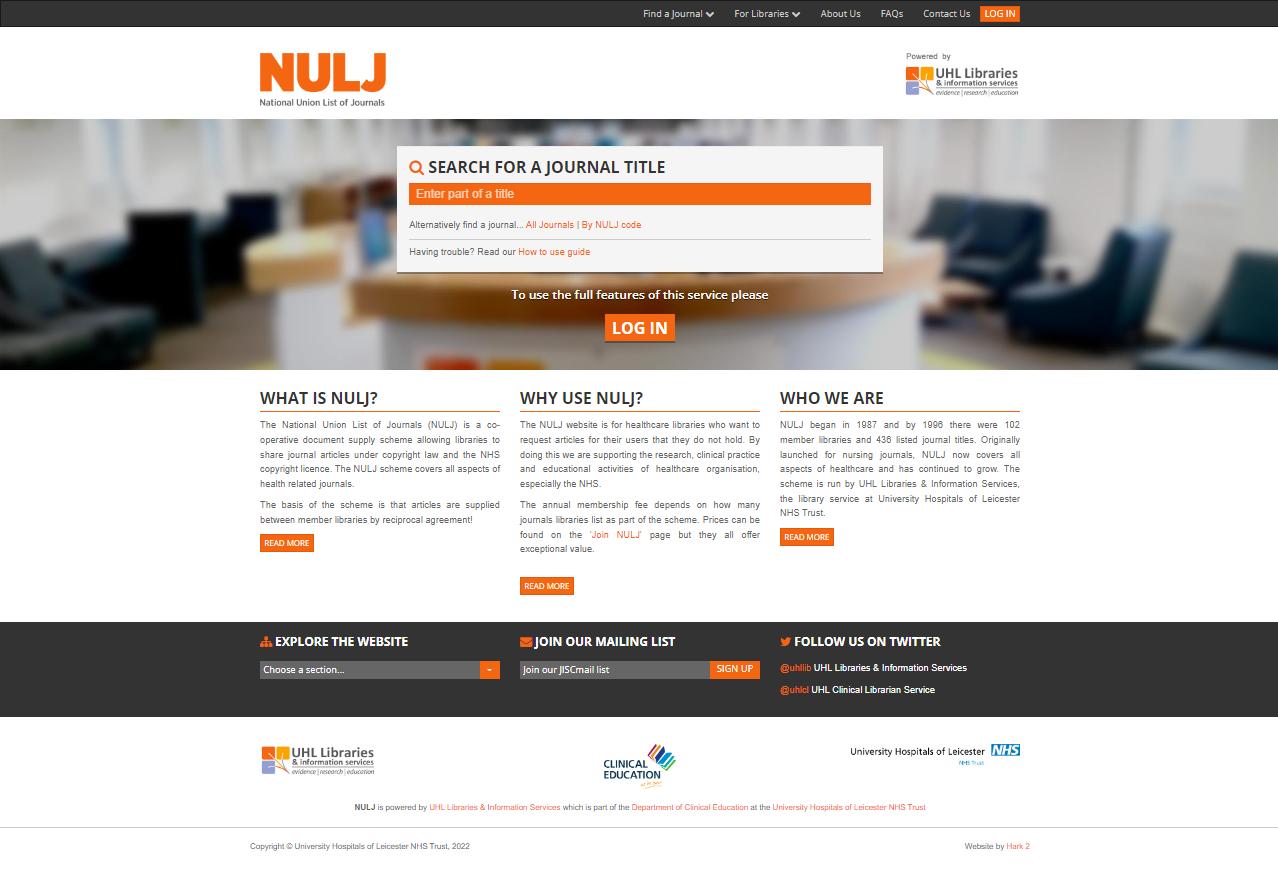 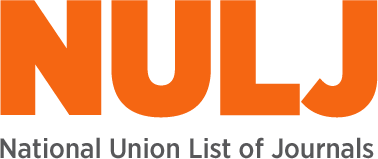 nulj.uk
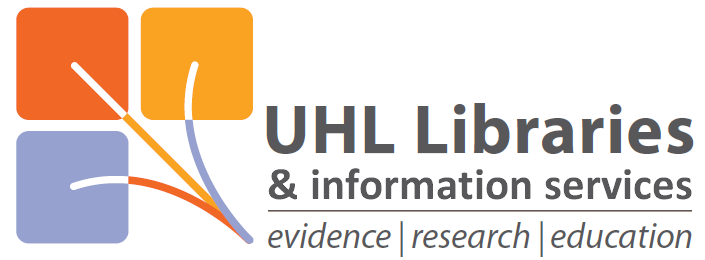 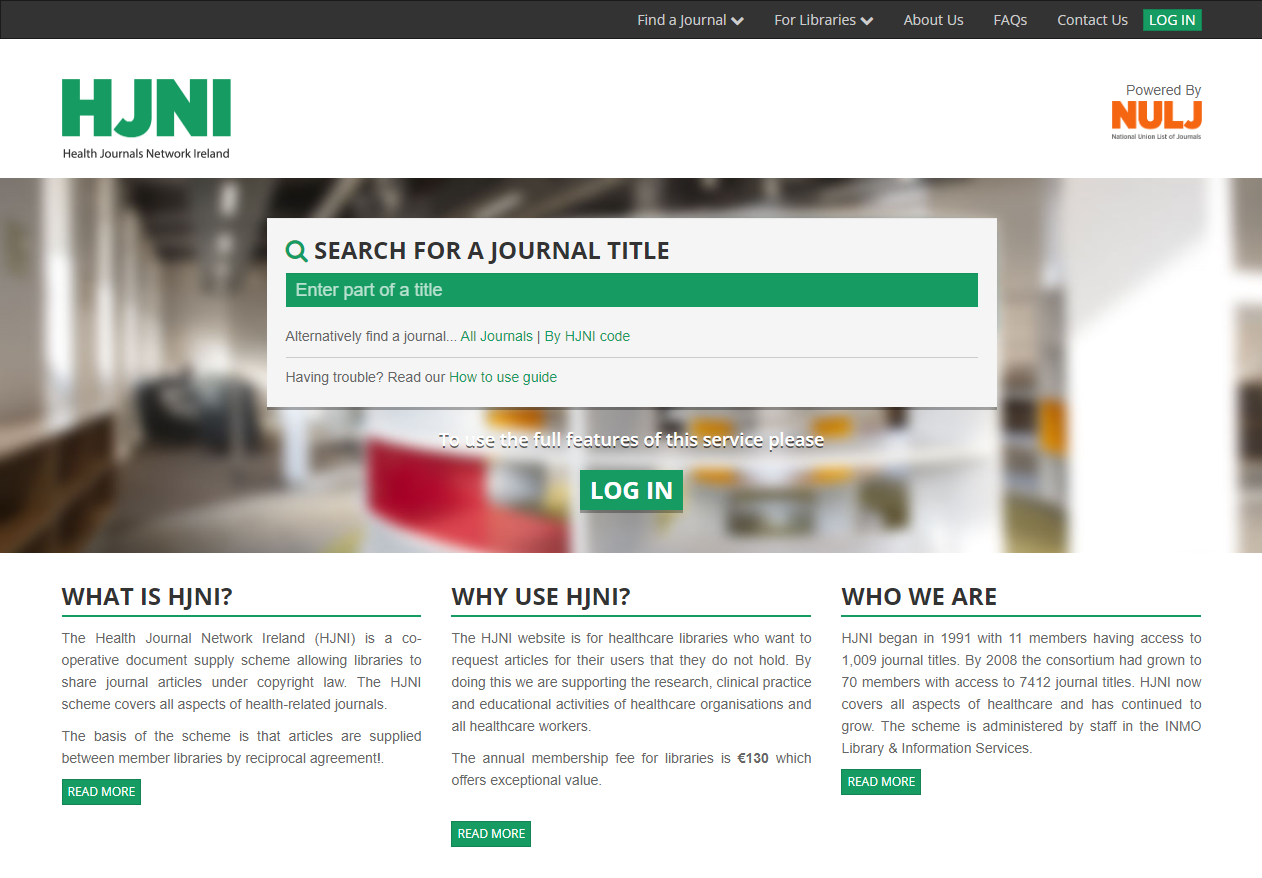 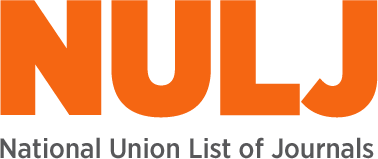 nulj.uk
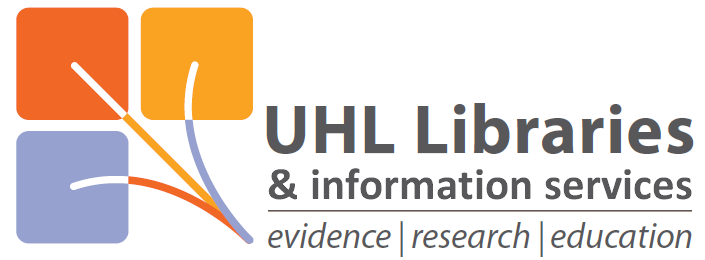 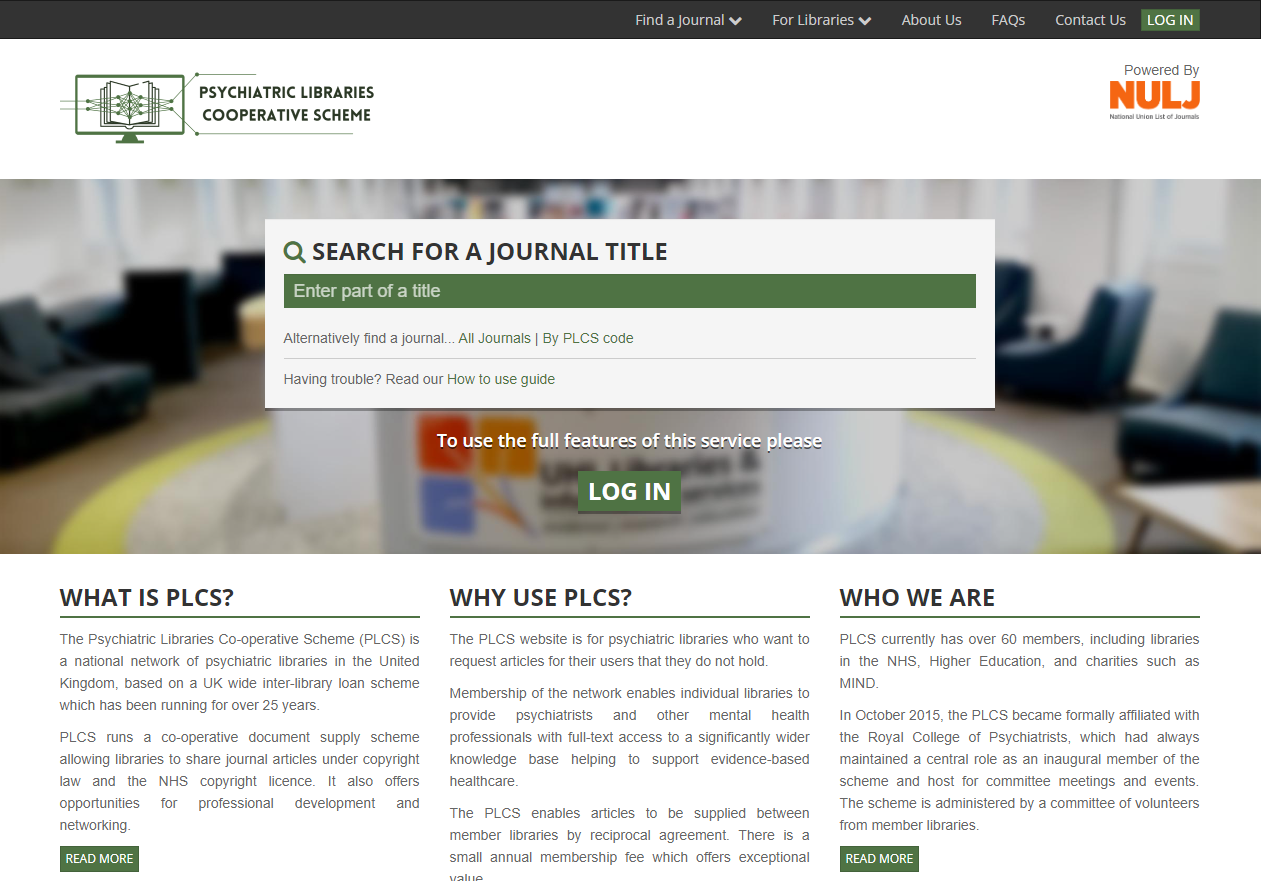 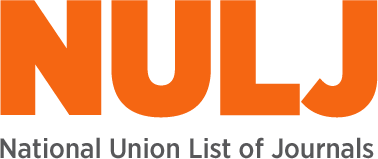 nulj.uk
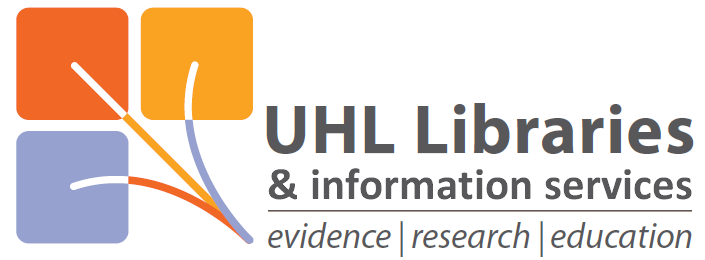 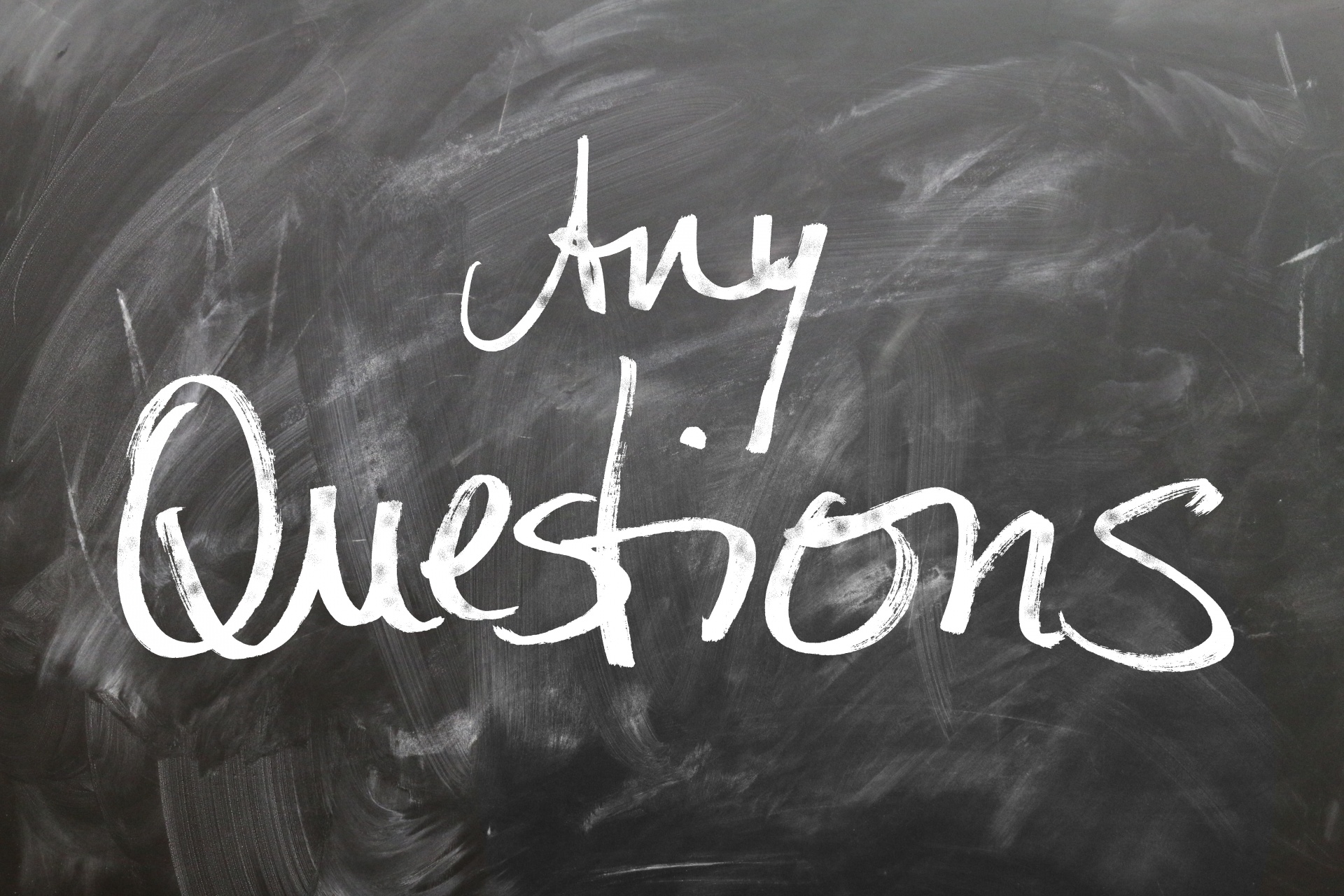 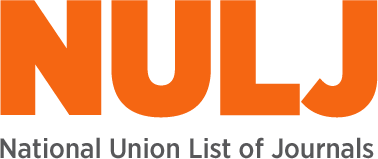 nulj.uk